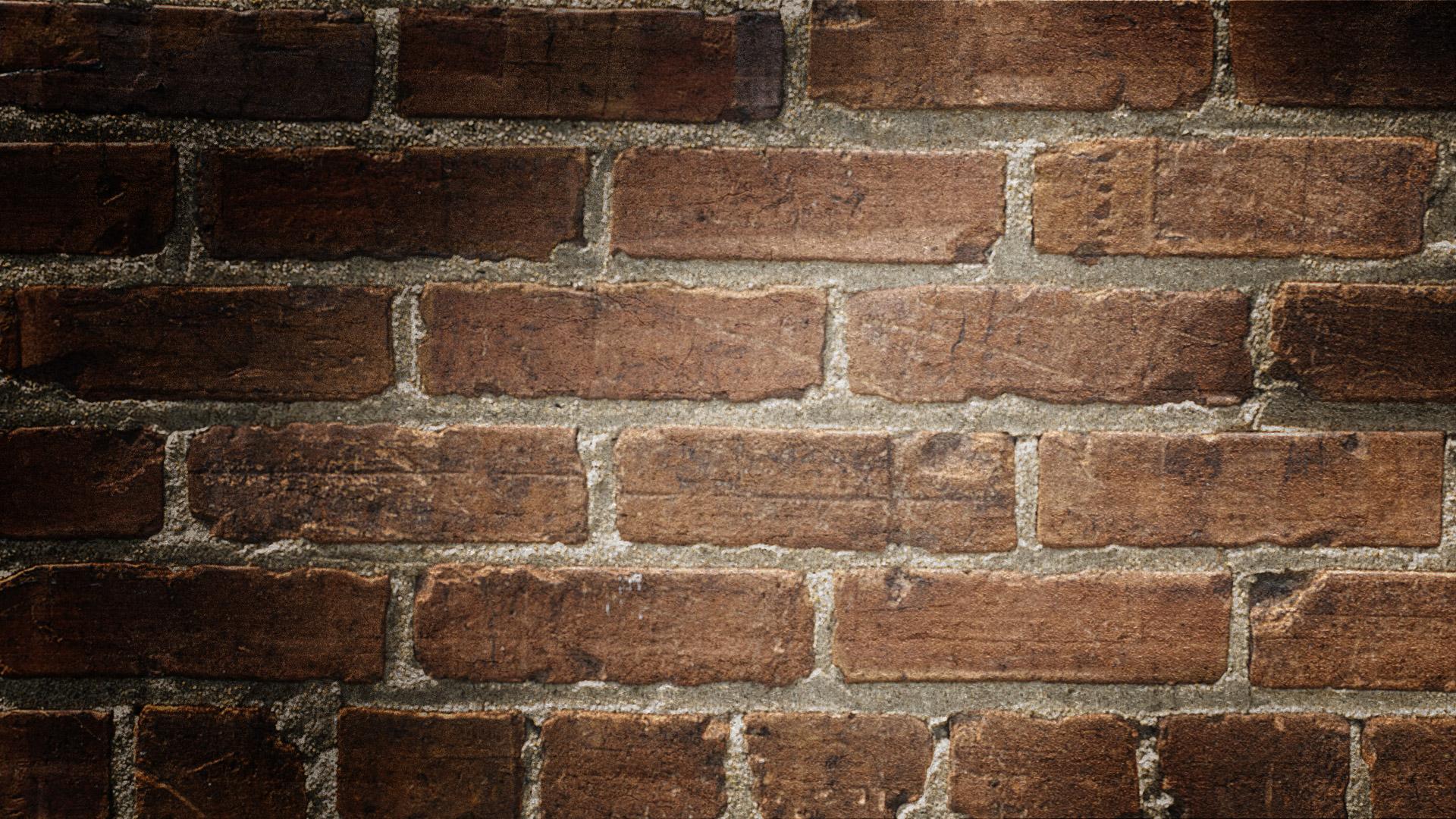 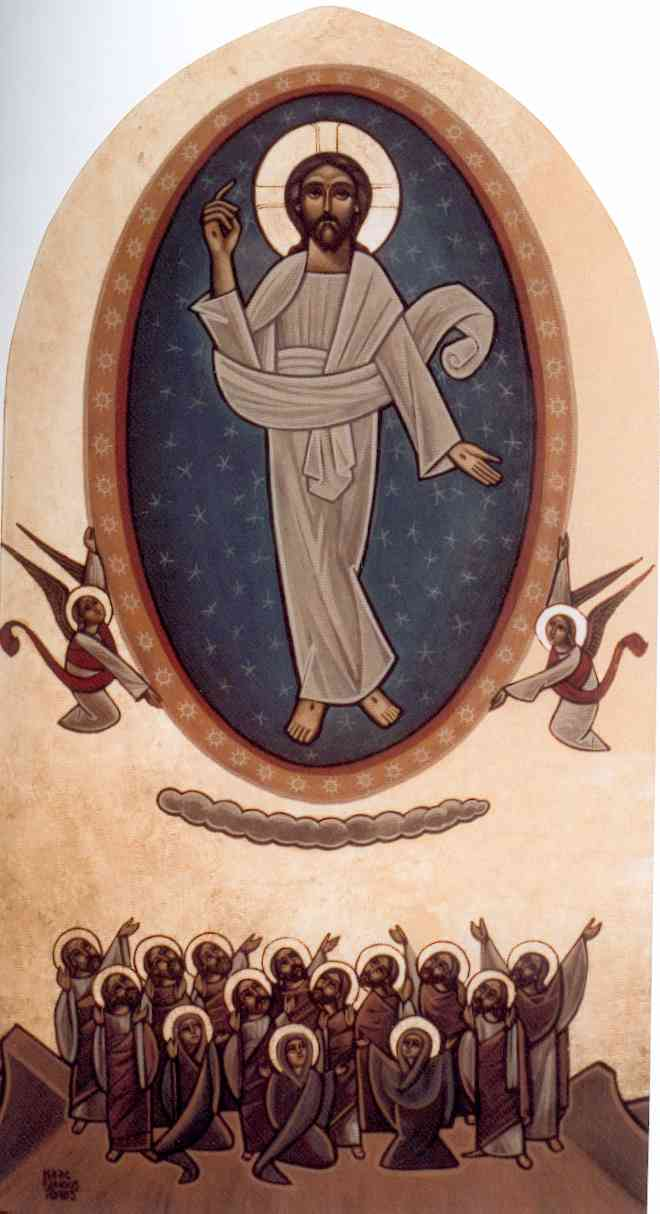 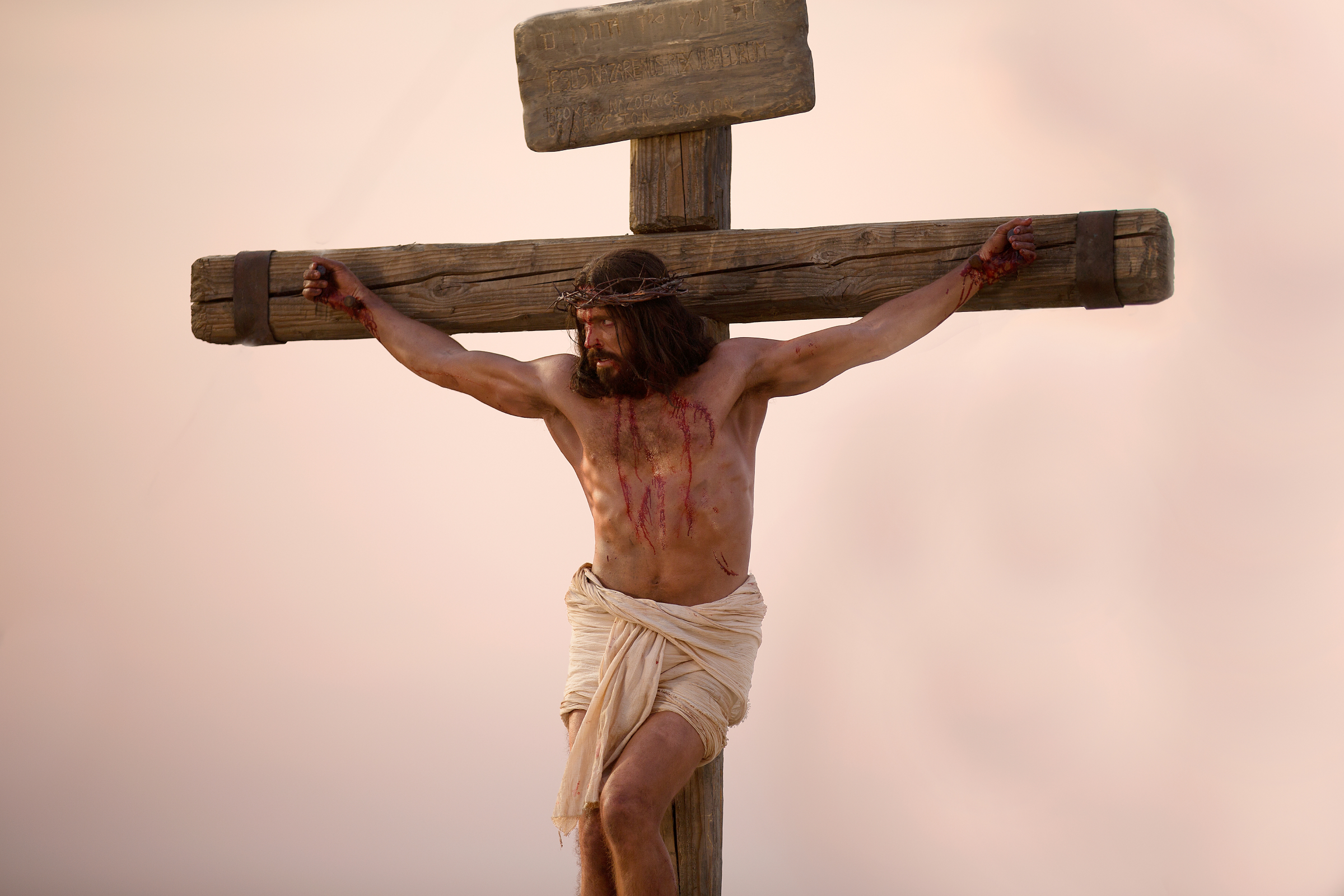 HUMBLE, OBEDIENT AND HIGHLY EXALTED
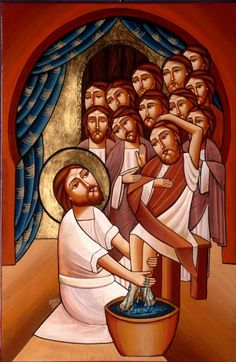 HIS LIFE IS MINE (1)
HIGHLY EXALTED
9 therefore God also has highly exalted Him and given Him the Name which is above every Name, 10 that at the name of Jesus every knee should bow, of those in heaven, and of those on earth, and of those under the earth, 11 and that every tongue should confess that Jesus Christ is Lord, to the glory of God the Father. Phil 2:9-11
HUMBLE AND OBEDIENT
5 let this mind be in you which was also in Christ Jesus, 6 who, being in the form of God, did not consider it robbery to be equal with God, 7 but made Himself of no reputation, taking the form of a bondservant, and coming in the likeness of men. 8 and being found in appearance as a man, he humbled Himself and became obedient to the point of death, even the death of the Cross. Phil 2:2-8
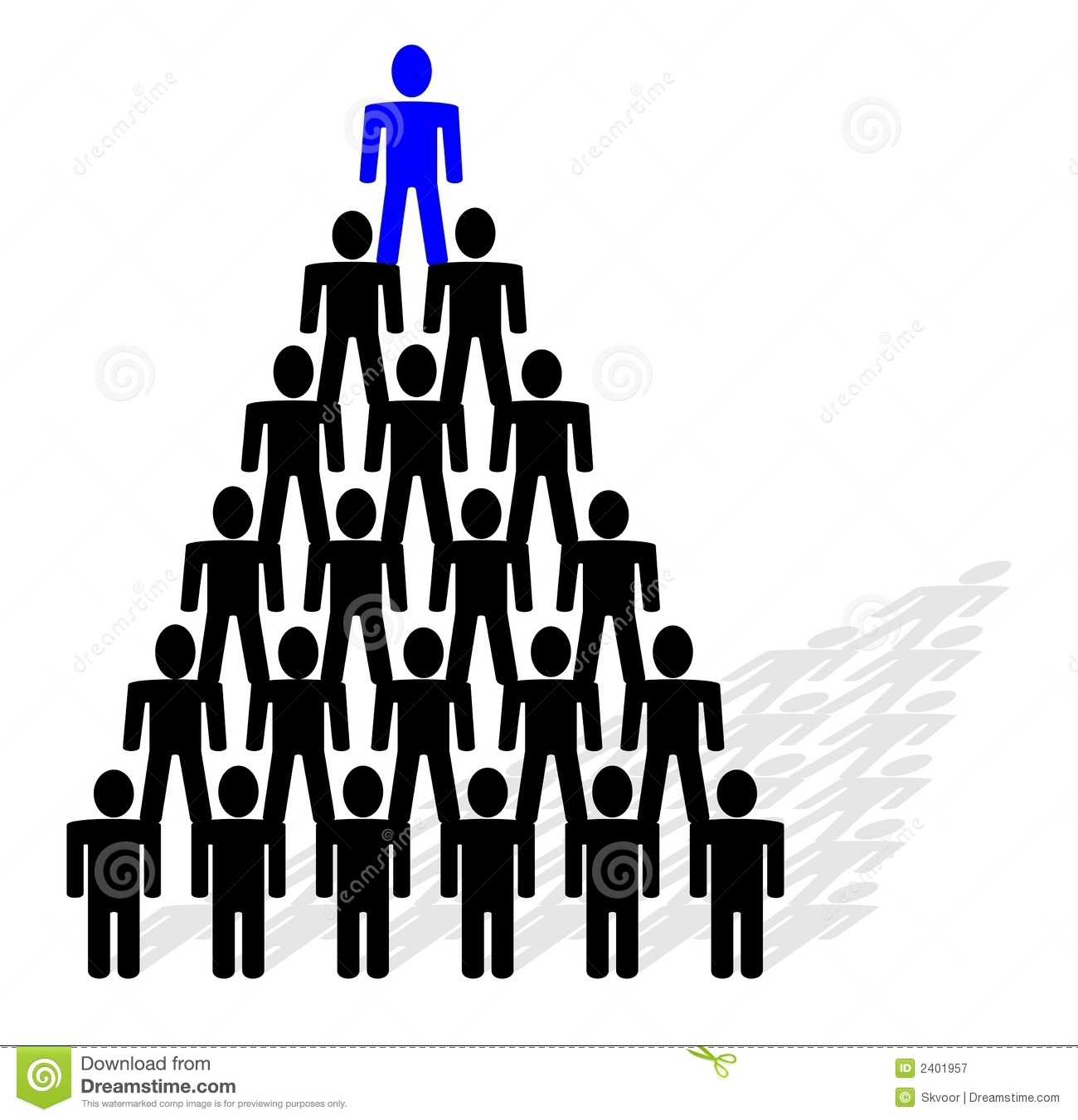 I am exalting myself
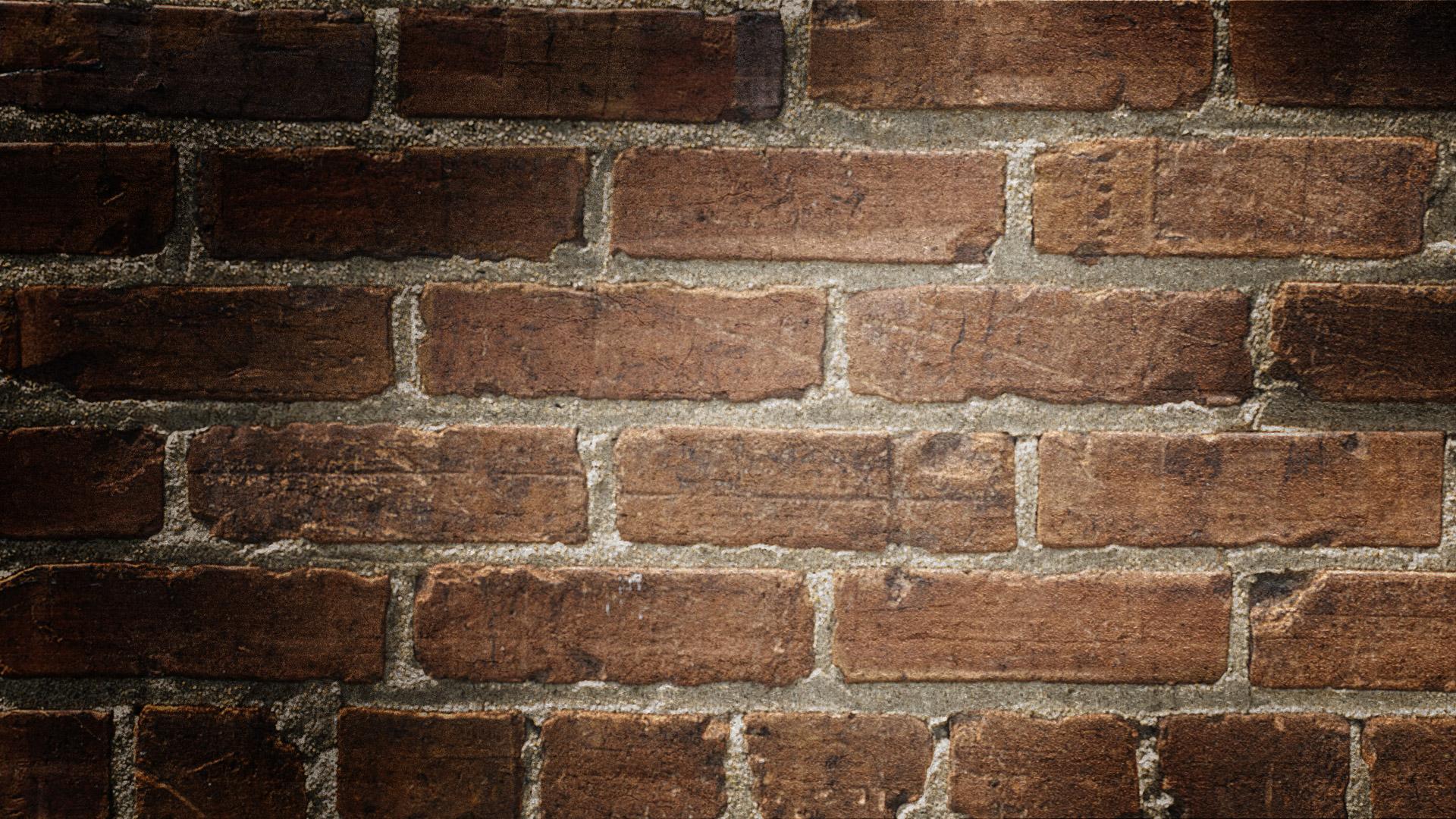 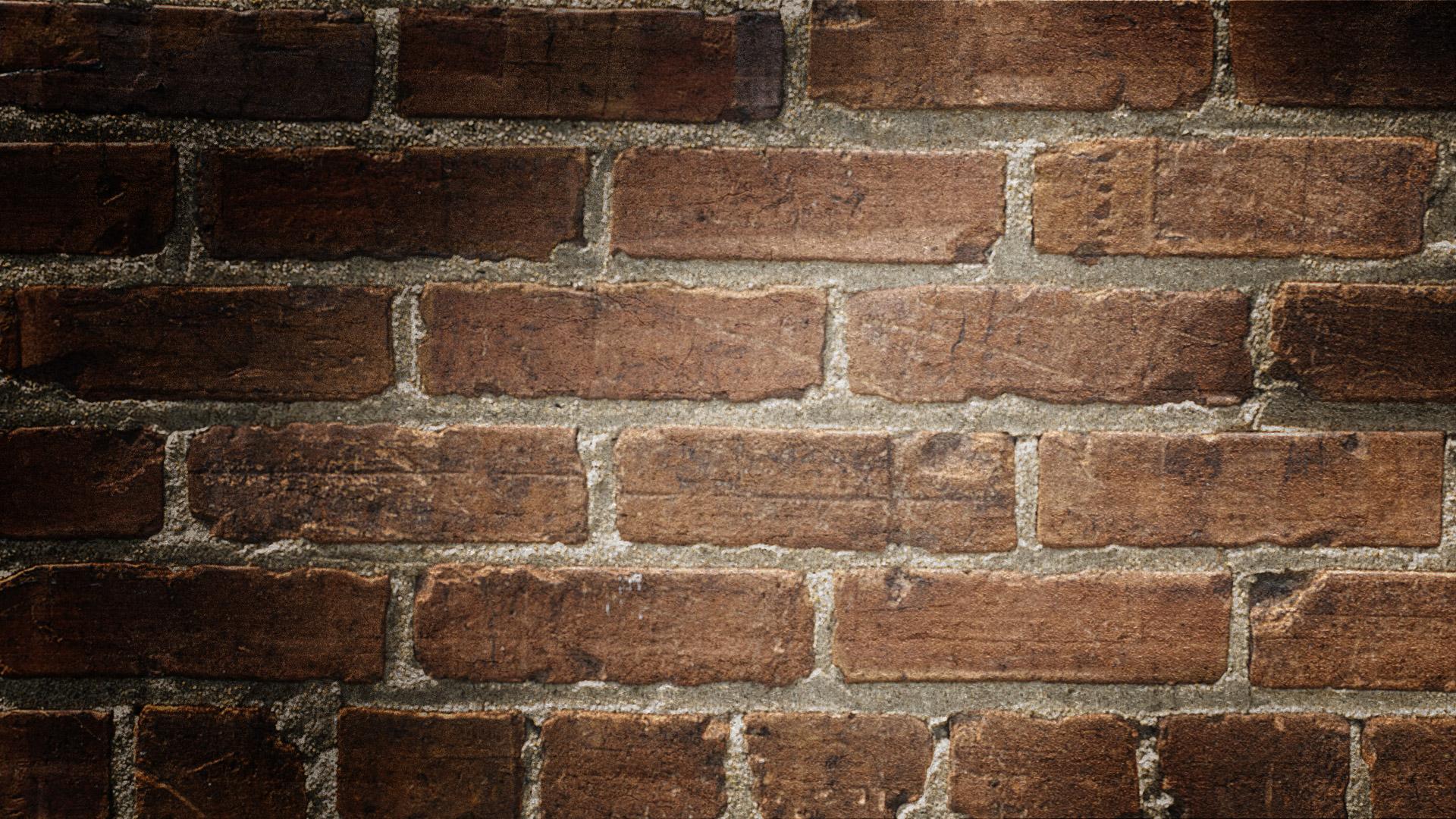 He went down to lift us up
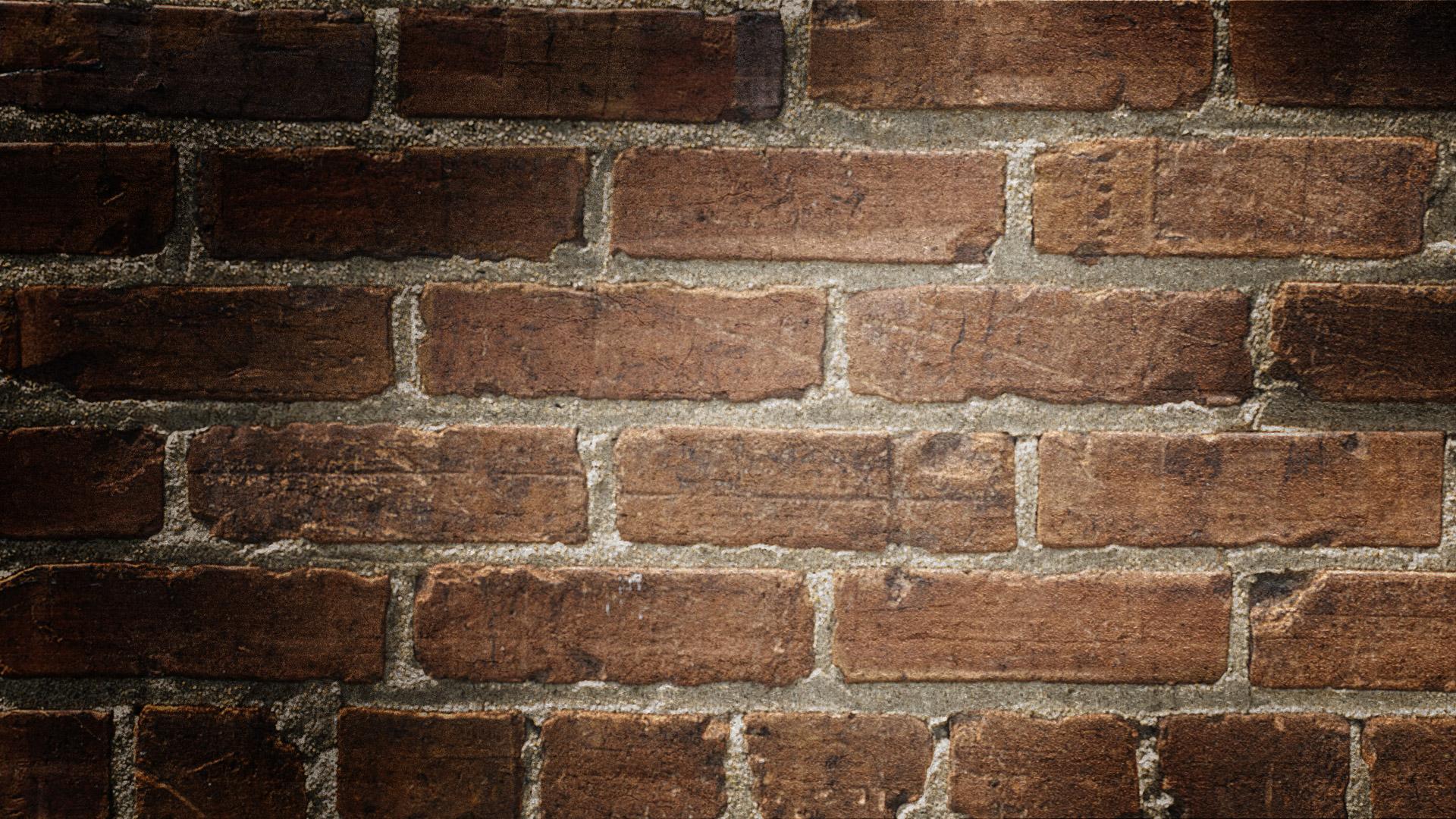 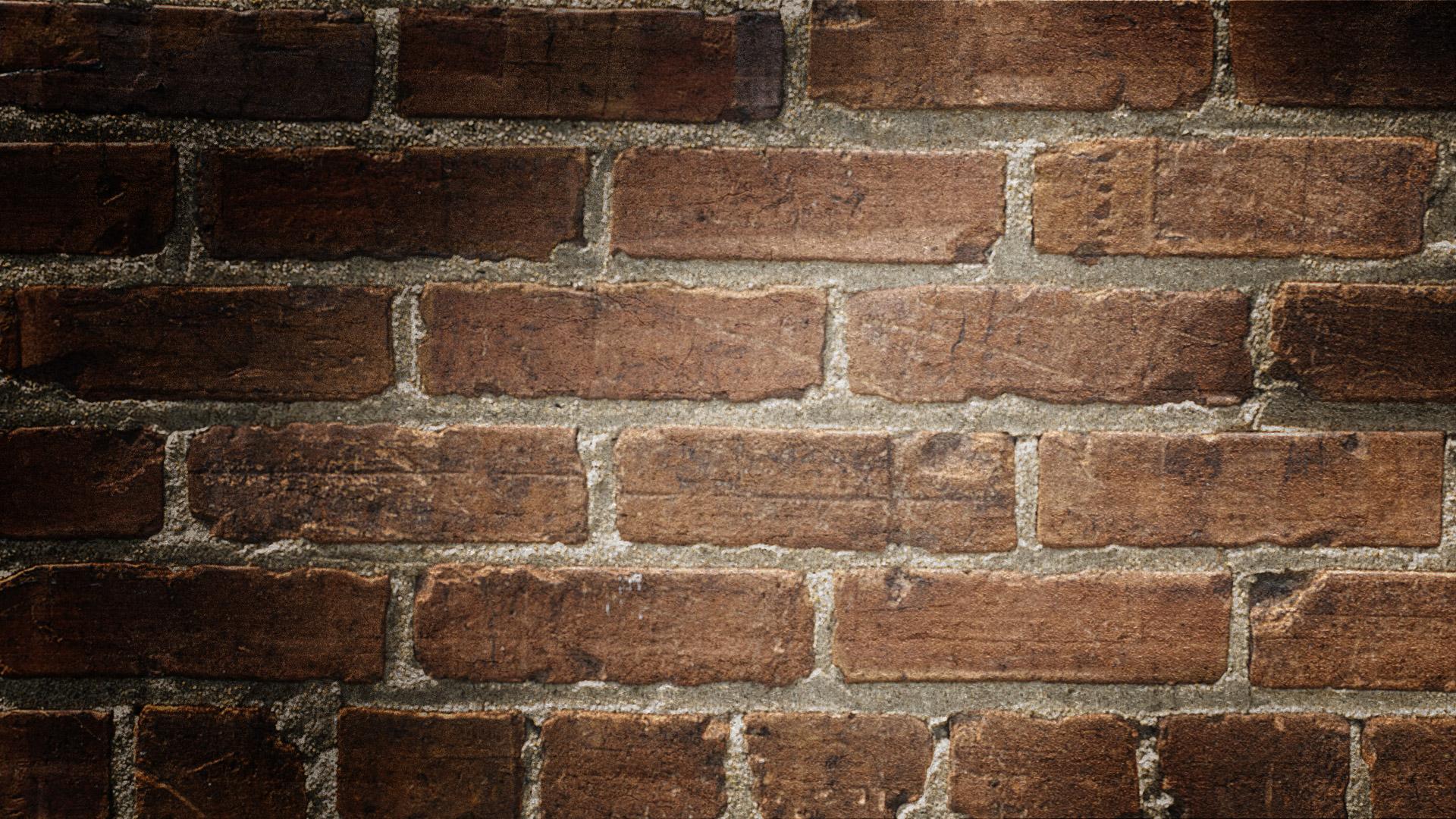 “O My Father, if it is possible, let this cup pass from me; nevertheless, not as I will, but as you will.”Matt 26:39
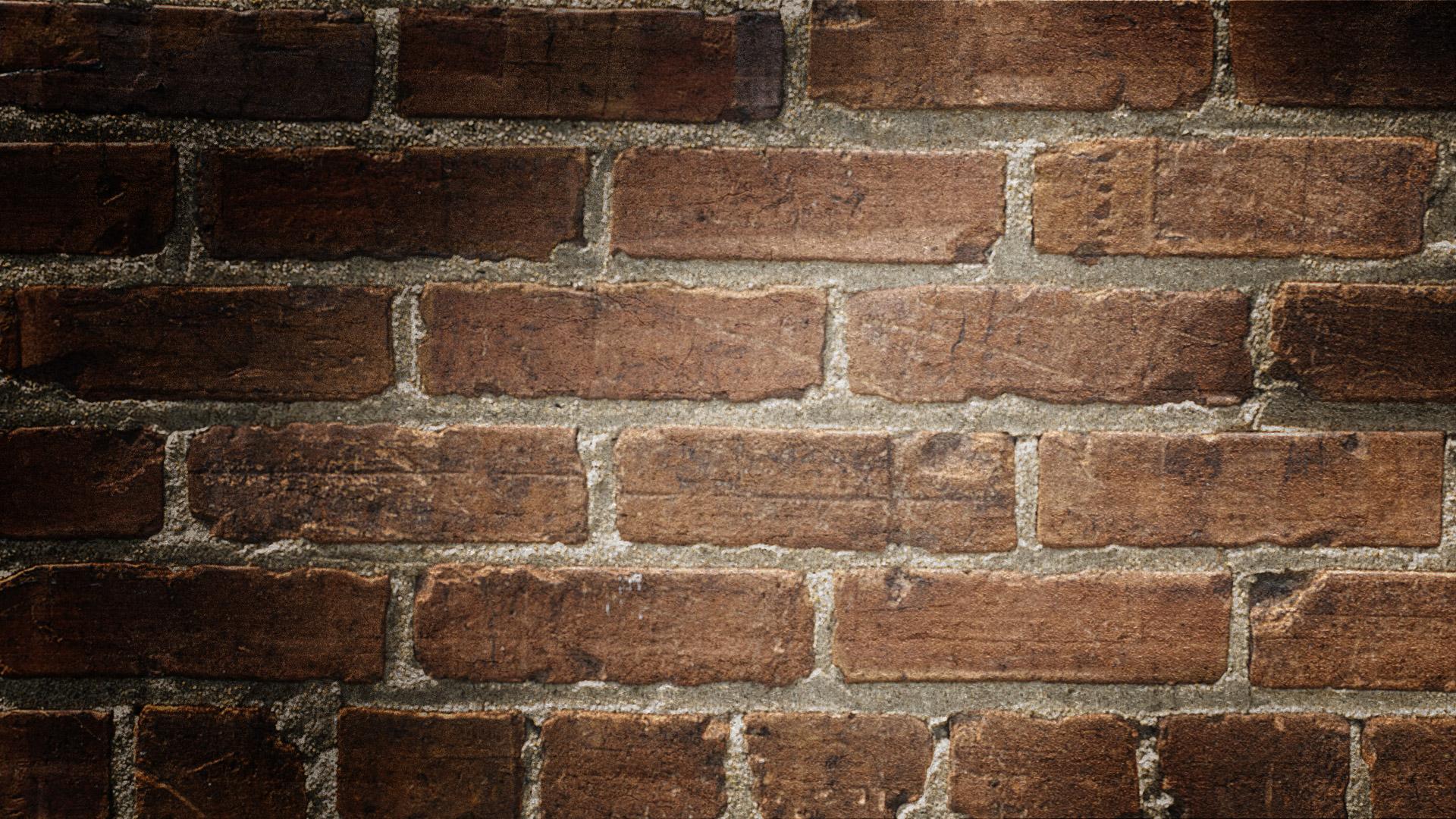 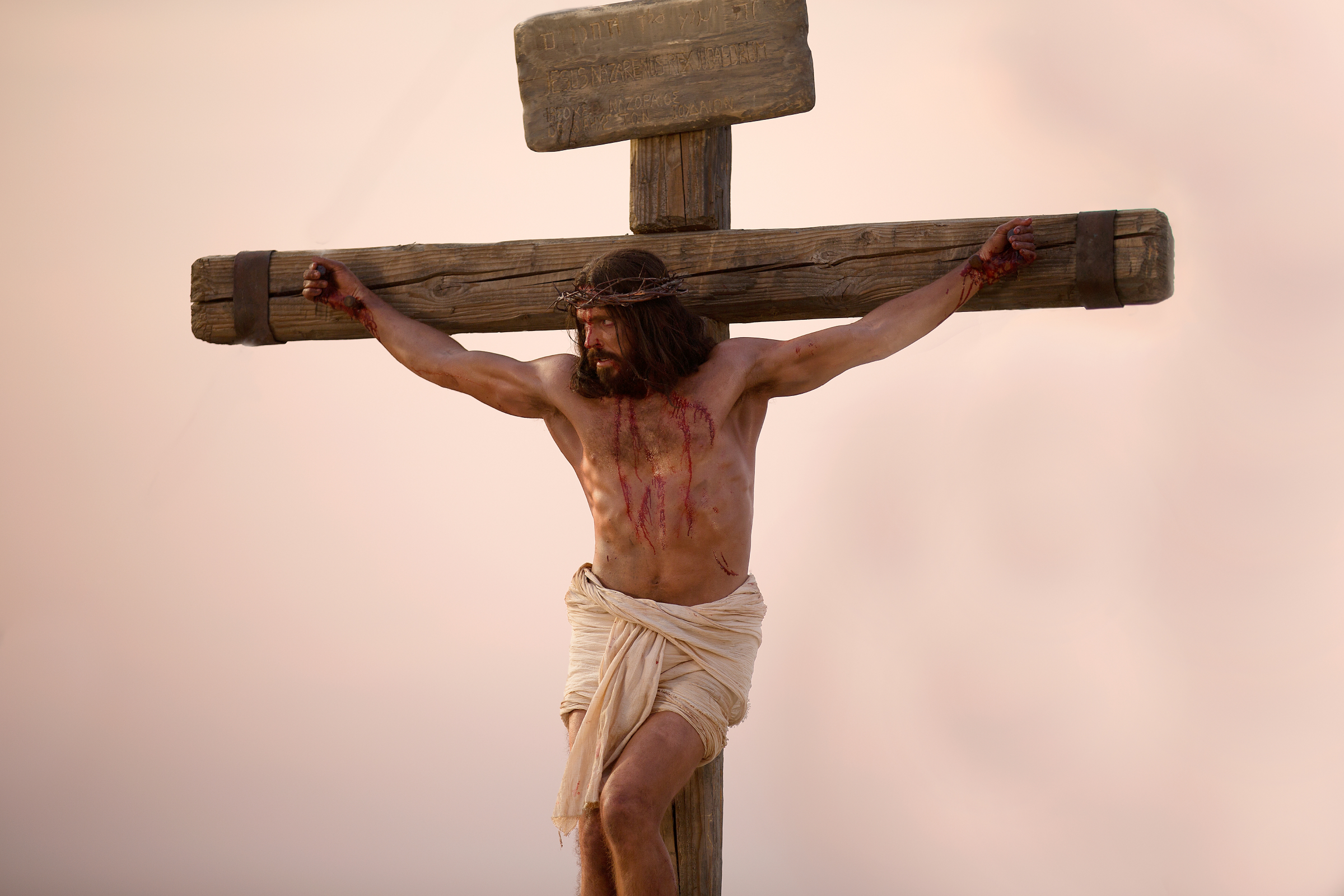 became obedient to the point of death, even the death of the cross.
POSTPONED obedience is a CURRENT disobedience

PARTIAL obedience is  TOTAL DISOBEDIENCE
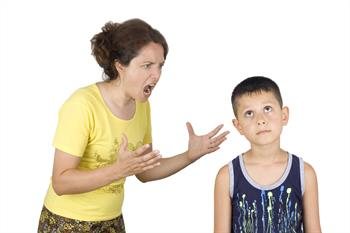 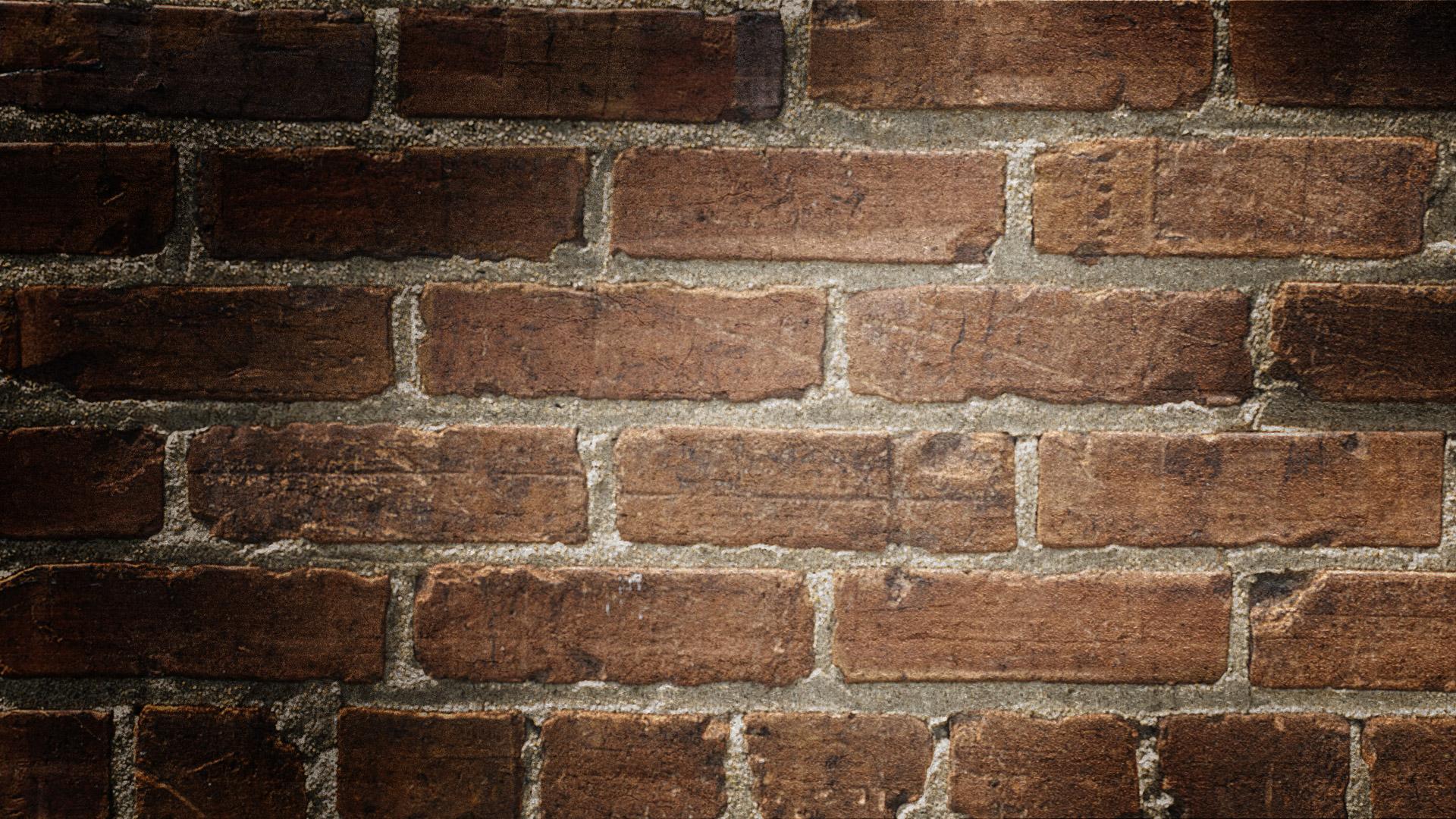 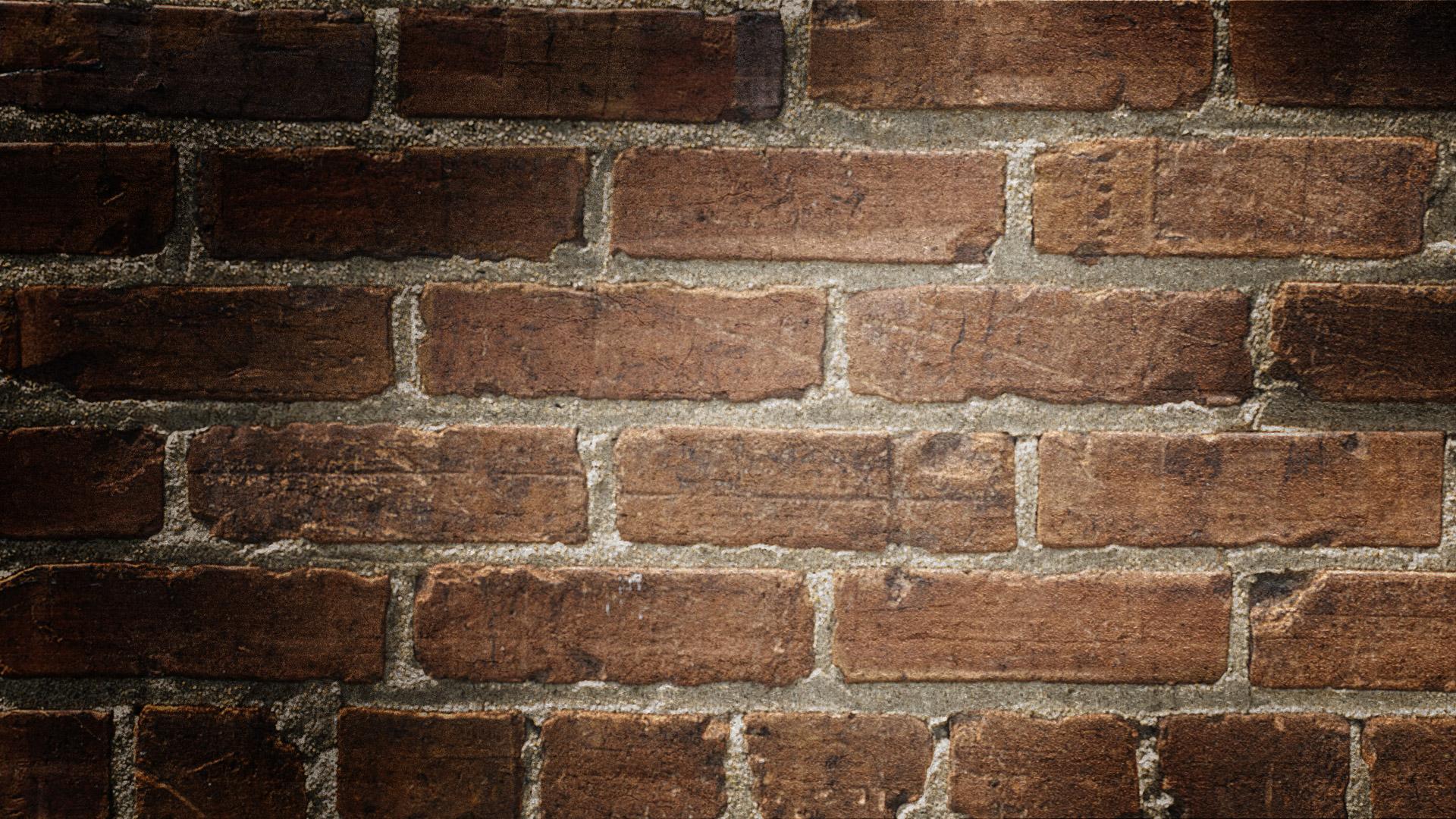 Second Adam
Humble and obedient 
Restored Paradise
First Adam
Pride and disobedience 
Out of the Paradise
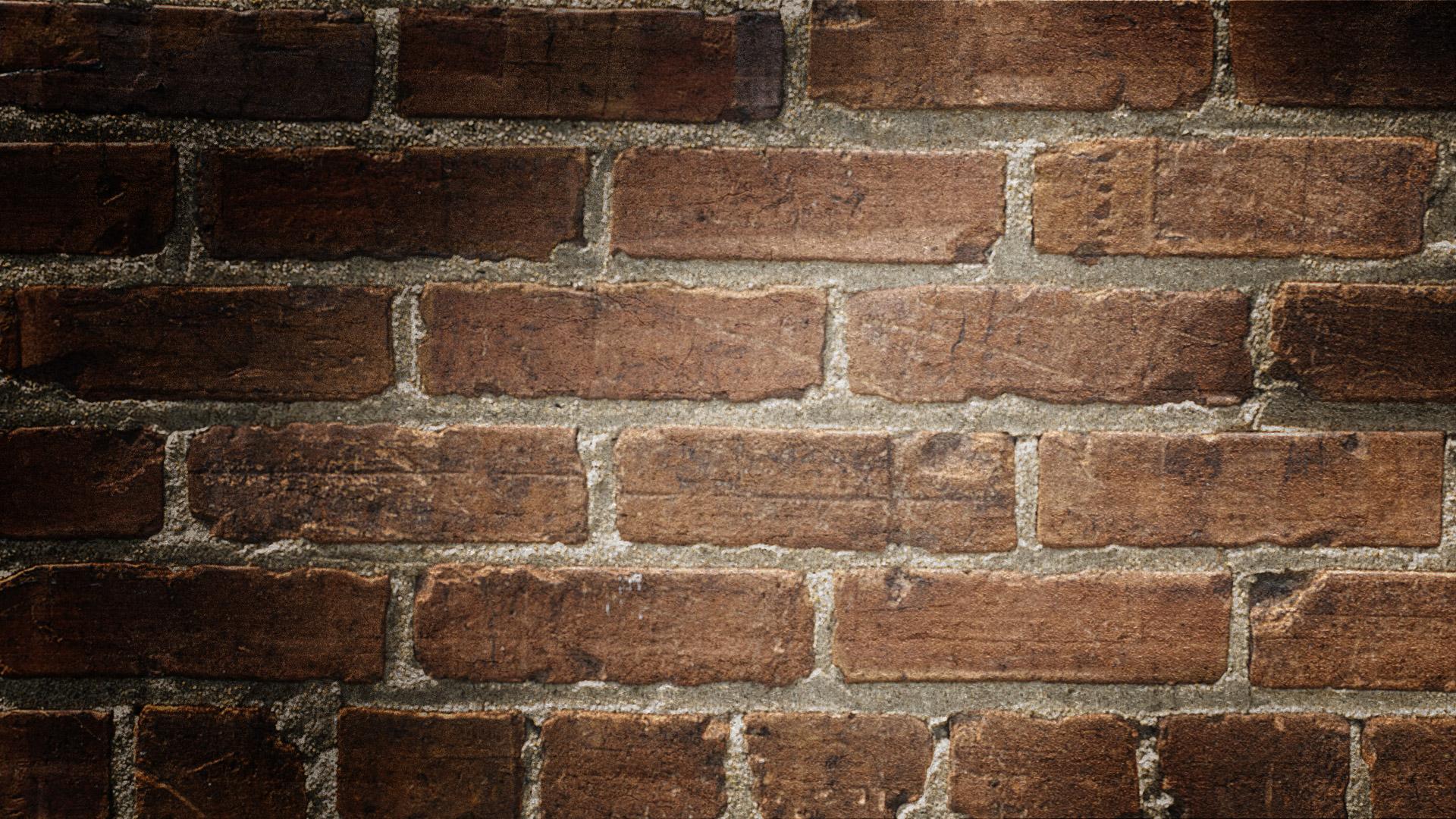 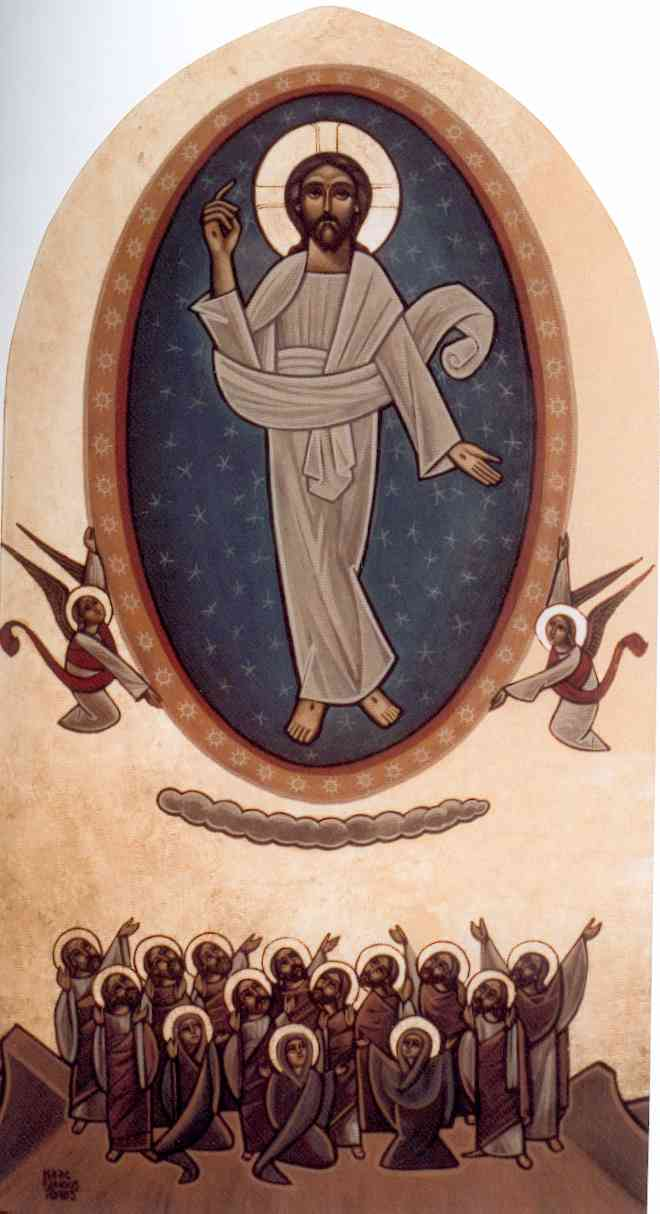 HIGHLY EXALTED
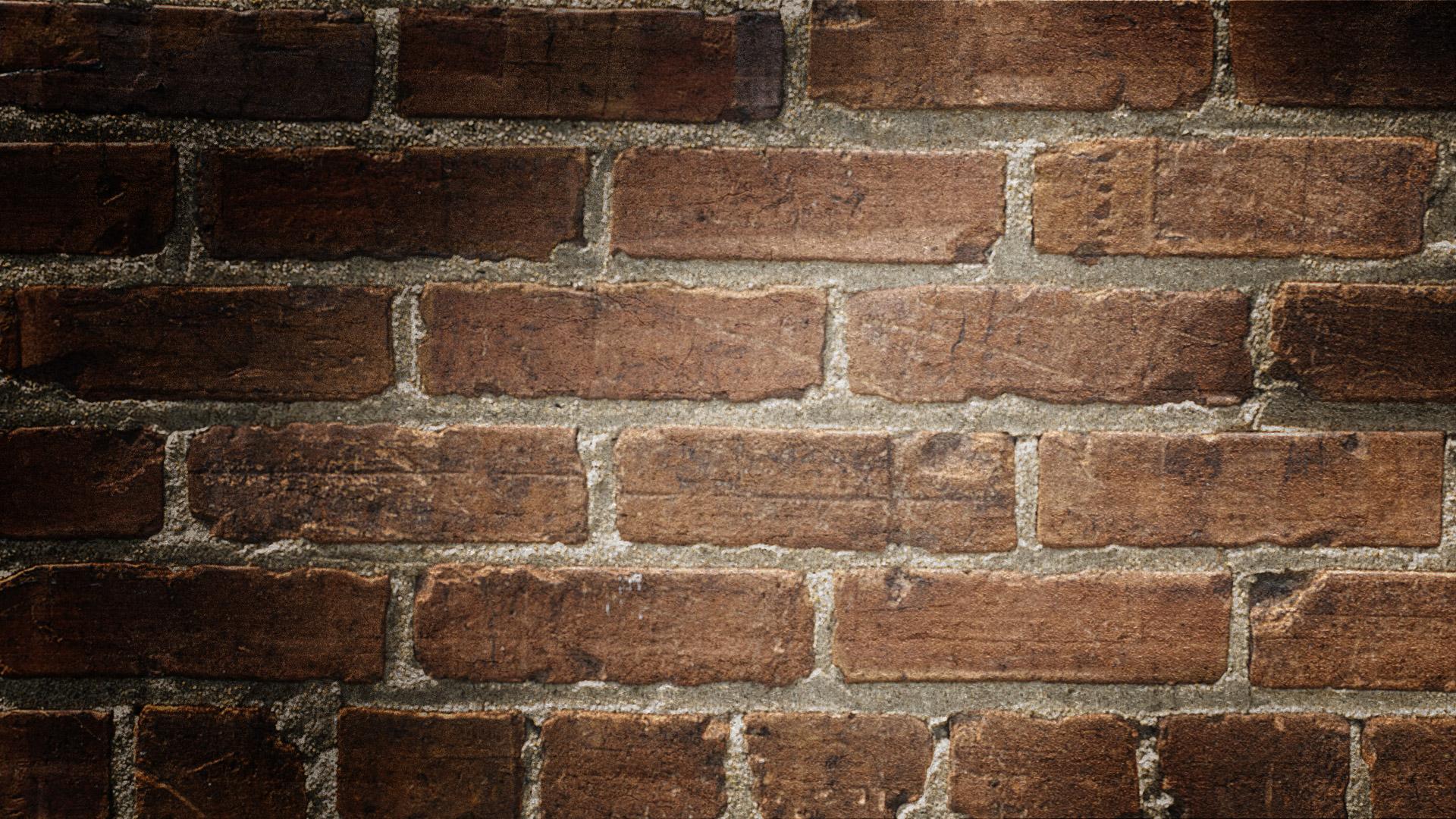 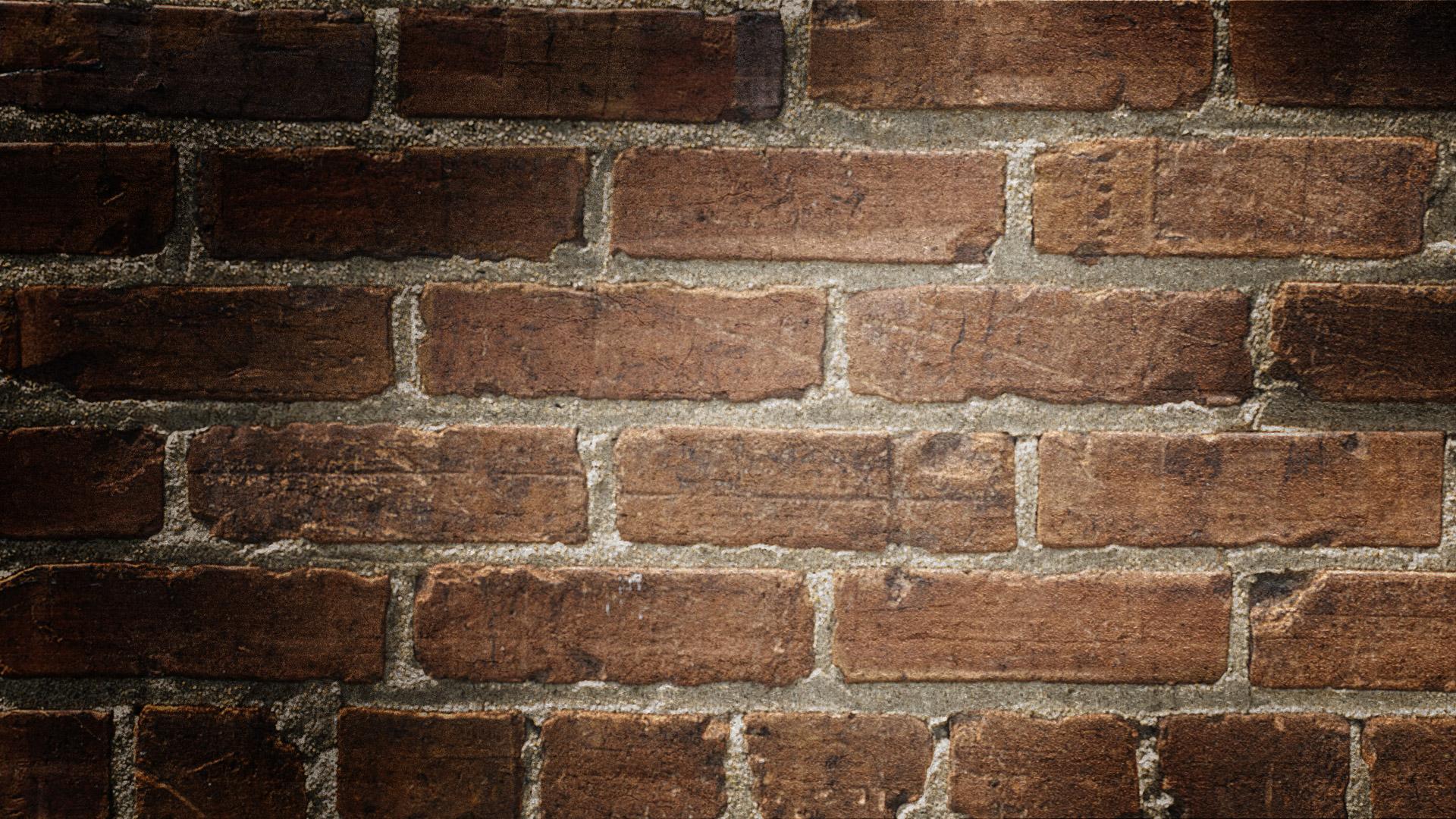 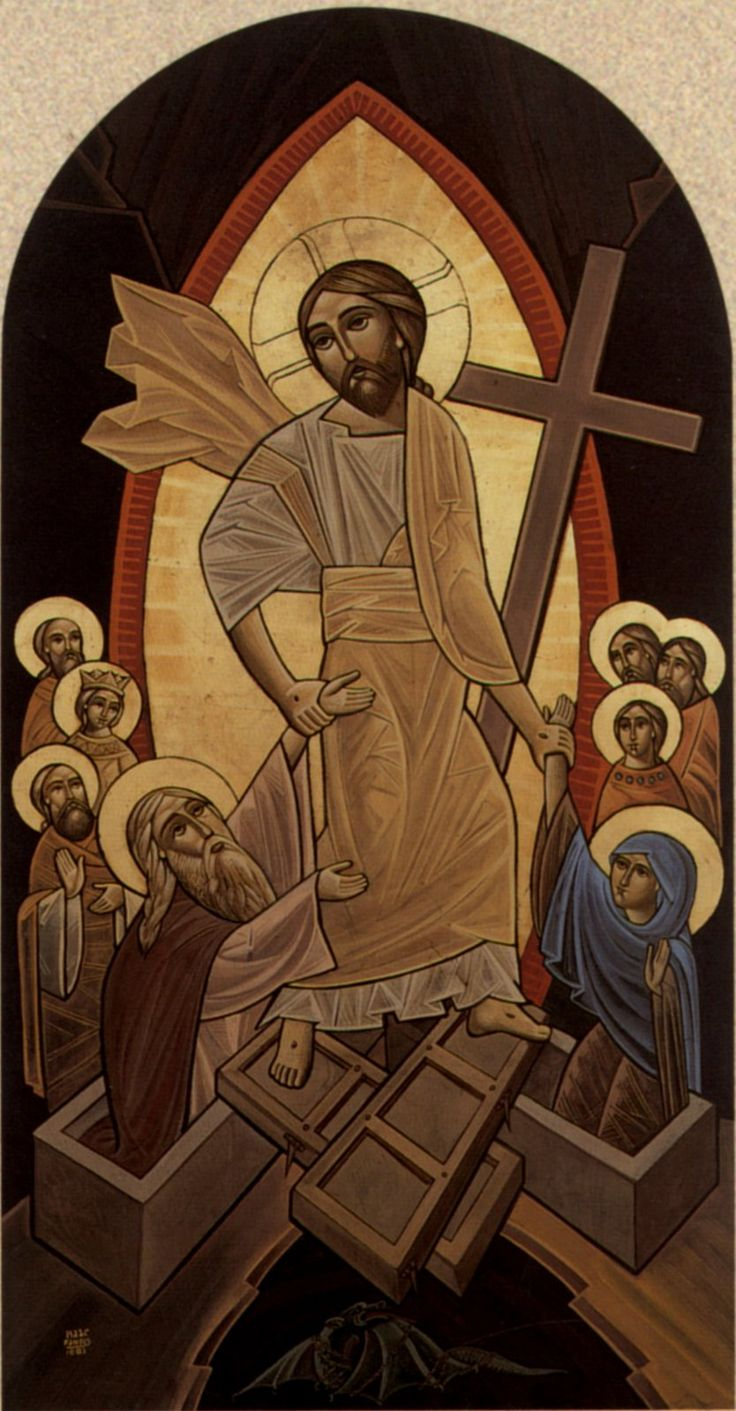 RAISED US WITH HIM
Seated us with Him in the heavenly places
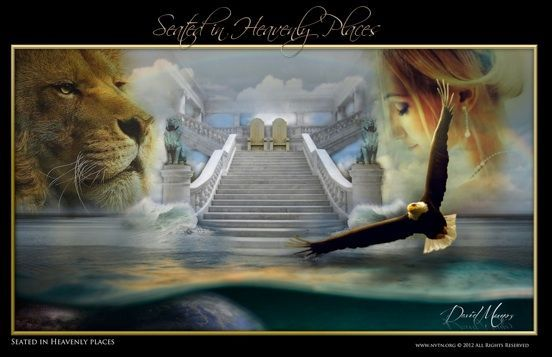 ST. ATHANASIUS THE APOSTOLIC  ADV. ARIAN. 1:11: 43.
If the Lord has not become man, we would not be redeemed of sin, we would not be resurrected from the dead, and we would not be raised up to heaven; but we would rather remain dead underneath the earth, and laid in hell.